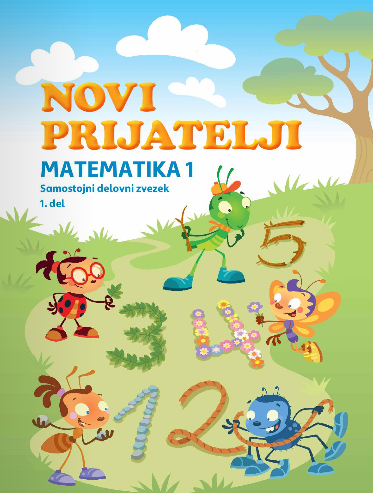 Seštevam 
            Potrebuješ Delovni zvezek za matematiko
str. 65
In
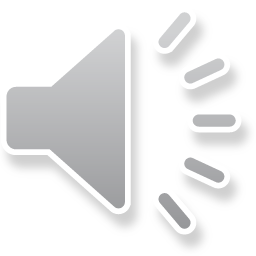 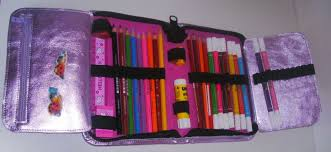 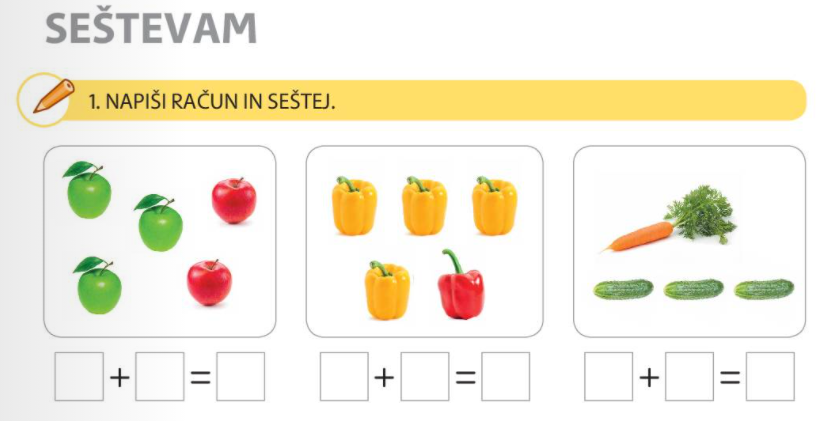 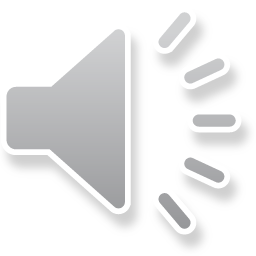 5
3
2
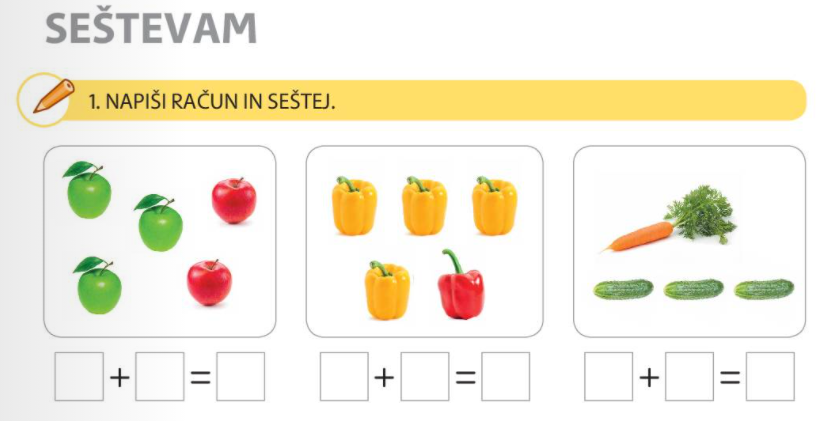 3
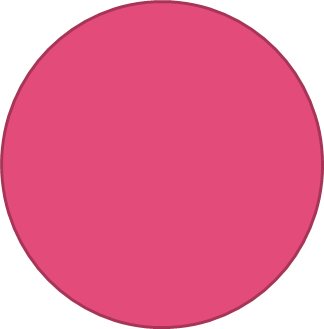 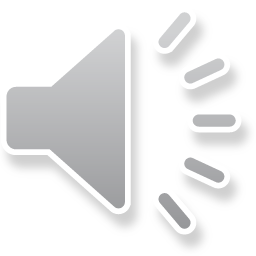 4
4
1
3
5
3
2
5
1
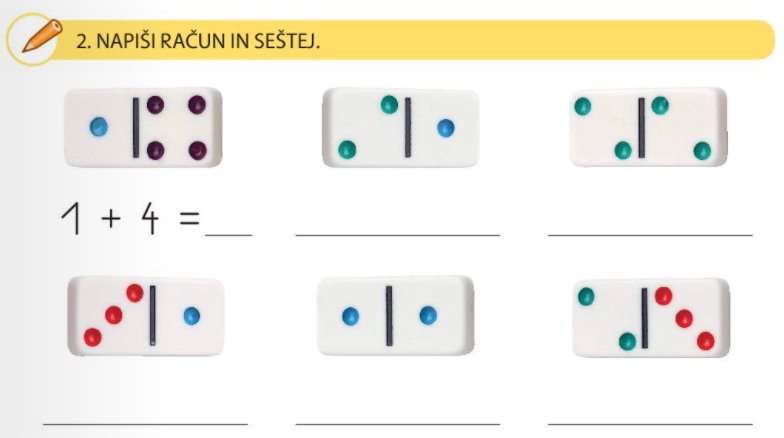 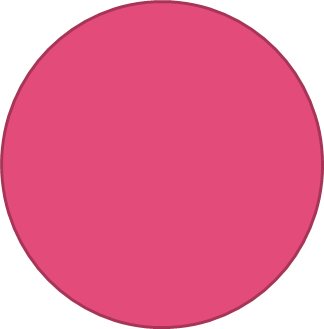 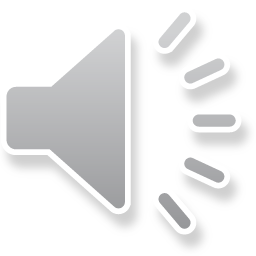 2 + 1 = 3
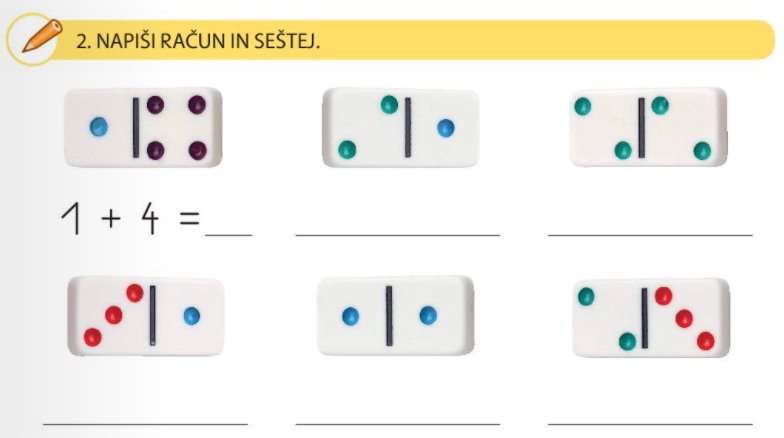 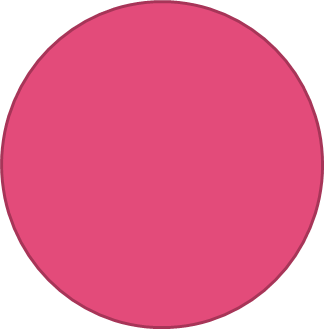 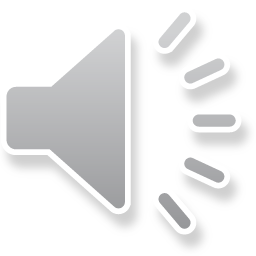 2 + 1 = 3
2 + 1 = 3
2 + 2 = 4
5
3 + 1 = 4
1 + 1 = 2
2 + 3 = 5
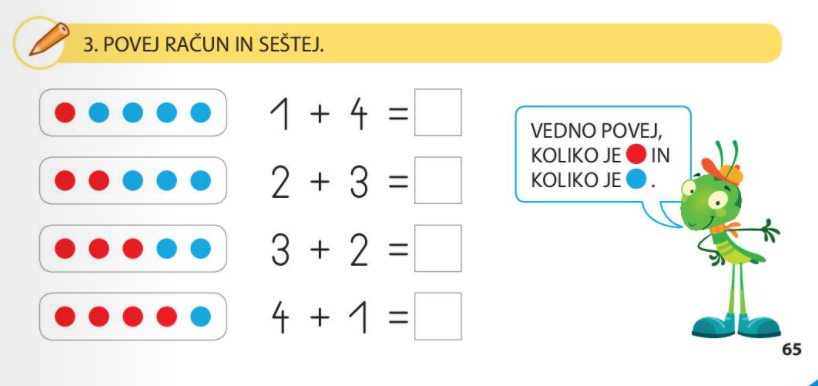 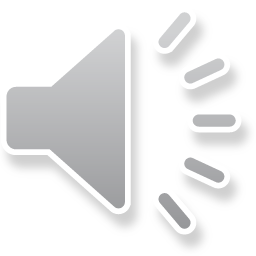 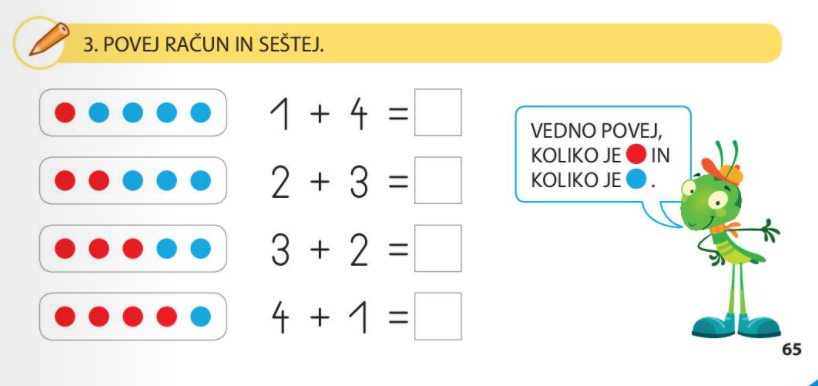 5
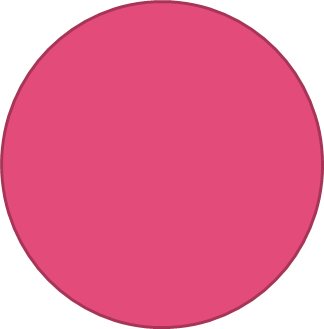 5
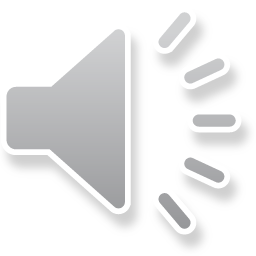 5
5
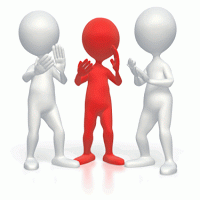 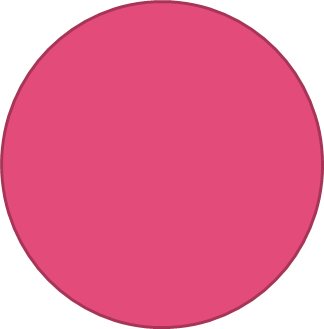 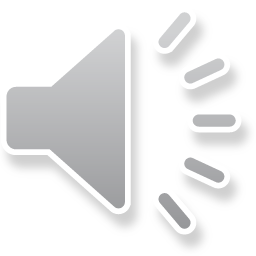